Case study18
Facilitator : Pawin Puapornpong
ประวัติผู้ป่วย
Case : ผู้ป่วยหญิงไทยคู่ เชื้อชาติไทย สัญชาติไทย อายุ 34 ปี ภูมิลำเนา จ.ปราจีนบุรี อาชีพรับจ้าง สิทธิการรักษา ประกันสังคม


CC: ประจำเดือนมากกว่าปกติ และมีอาการปวดท้องมากขึ้น
ประวัติผู้ป่วย
Present illness 
6 yrs PTA ผู้ป่วยมีอาการปวดประจำเดือนมากขึ้น ปวดมากบริเวณท้องน้อย ปกติประจำเดือนมา 3วัน ใช้ผ้าอนามัย 2แผ่น/วัน ไม่มีเลือดออกกระปริดกระปรอย ในช่วงแรกกินยาแก้ปวดแล้วหายดี ต่อมามีอาการปวดท้องเพิ่มขึ้นเรื่อยๆ แต่ผู้ป่วยยังทนได้และคิดว่าเป็นการปวดท้องประจำเดือนธรรมดา จึงไม่ได้ไปพบแพทย์ 
2 mo PTA ผู้ป่วยมีอาการปวดมากขึ้น ร่วมกับมีประจำเดือนมามากผิดปกติและนานขึ้นเป็น15วัน ใช้ผ้าอนามัย 6แผ่น/วัน จึงไปพบแพทย์ที่คลินิกแพทย์ได้ทำการตรวจอัลตราซาวน์และคาดว่าเป็น cyst ที่รังไข่ทั้งสองข้าง แพทย์จึงแนะนำให้ไปตรวจเพิ่มที่โรงพยาบาลและไมได้ให้ยาในการรักษา 
1 mo PTA ผู้ป่วยได้ไปตรวจเพิ่มที่โรงพยาบาลกบินทร์บุรี แพทย์อัลตราซาวน์ซ้ำพบcystที่รังไข่ทั้งสองข้าง จึงส่งมาที่ศูนย์การแพทย์เพื่อทำการผ่าตัด
ประวัติผู้ป่วย
Past history 
ปฏิเสธประวัติโรคประจำตัวในอดีต 
ปฏิเสธประวัติการแพ้ยา 
ปฏิเสธประวัติการแพ้อาหาร 
ปฏิเสธการได้รับการผ่าตัดในอดีต 
ปฏิเสธประวัติการสูบบุหรี่ การดื่มแอลกอฮอล์ และการใช้สารเสพติด
ประวัติผู้ป่วย
OB-GYN history 
G1P0A1 
Para 0-0-1-0 
Abortion 10 years PTA w/o F&C 
LMP 6/5/2557 (irregular) 
PMP 17/4/2557
Duration 3 days 
Amount 2 pads/day
Interval 30 days 
มีประวัติการใช้ยาคุม 10 ปีก่อนมาโรงพยาบาล 
No Dyspareunia 
No post coital bleeding
ประวัติผู้ป่วย
Personal history 
น้ำหนัก 50.7 กิโลกรัม 
ส่วนสูง 156 เซนติเมตร 
BMI 20.8 kg/m2
Physical Examination
PE 
V/S – BT 36.8°C RR 18/min PR 82bpm BP 120/80 mmHg 
GA 
A Thai female good consciousness
CVS : normal S1S2 no murmur 
RS : Clear both lung 
Abdomen – Soft, not tender, normoactive bowel sound
Physical Examination
PV examination
NIUB : normal 
Vagina : Thin white discharge, normal mucosa 
Cervix : os closed, mucous discharge, mild erythema 
Uterus : not tender 
Adnexa : mass± both adnexa 
Cul de sac : no bulging, not tender
Problem list
Dysmenorrhea
Menorrhagia
Uterus 14 wk size
± adnexal mass
Differential Diagnosis
Endometriosis
Myoma uteri
Ectopic Pregnancy
Discussion
Endometriosis

ปัจจัยที่ทำให้คิดถึง : ผู้ป่วยมี progressive dysmenorrhea และมีประวัติ infertility ระดูออกมากและนานกว่าปกติ และผลการตรวจ PV examination พบ mass± both adnexa ซึ่งทำให้คิดถึง endometriosis with bilateral endometrial cyst ได้ด้วย

ปัจจัยที่ทำให้คิดถึงน้อยลง : จากการซักประวัติ ผู้ป่วยไม่มีอาการ dyspareuria ซึ่งเป็น 1/3 classical triad ของ endometriosis
Discussion
Myoma uteri

ปัจจัยที่ทำให้คิดถึง : ผู้ป่วยมาด้วย menorrhagia, dysmenorrhea,และมี uterus ขนาด 14 wk size รวมถึงอายุของผู้ป่วยเข้าได้กับช่วงอายุที่พบ myoma uteri และมีประวัติ infertility 

ปัจจัยที่ทำให้คิดถึงน้อยลง : อาการปวดของผู้ป่วยสัมพันธ์กับรอบเดือน
Discussion
Ectopic pregnancy 

สาเหตุที่ทำให้คิดถึงโรคนี้มากขึ้น
ผู้ป่วยยังอยู่ในวัยเจริญพันธุ์และยังมีเพศสัมพันธ์อยู่
ผู้ป่วยมีอาการปวดท้องมากร่วมกับมีเลือดออกทางช่องคลอดผิดปกติ 
ผู้ป่วยมีประวัติมีบุตรยาก

สาเหตุที่ทำให้คิดถึงโรคนี้น้อยลง 
US พบ bilateral mass at adnexa 

หมายเหตุ ควรส่งตรวจ urine pregnancy test เพิ่มเติมเพื่อจะวินิจฉัยคัดออกโรค ectopic pregnancy
Investigation
ส่ง TAS ได้ผลดังนี้
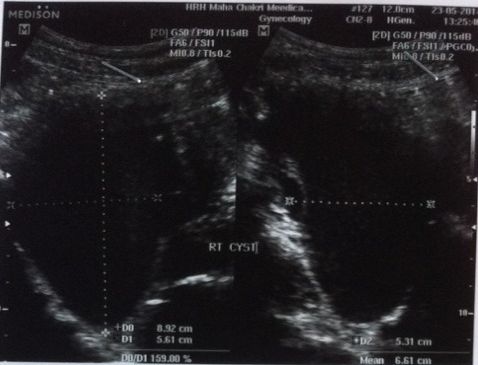 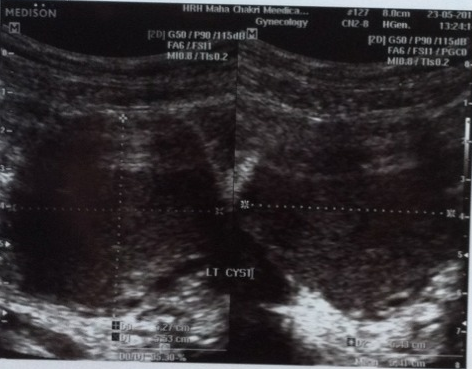 Investigation
TAS : 
normal uterus 7.71 x 5.07 cm.
Myometrium : normal
Endometrial cavity : normal, no mass
Endometrial thickness : 5.5 mm
Lt ovarian cyst 5.27 x 5.53 x 5.43 cm.
Rt ovarian cyst 8.42 x 5.61 x 5.31 cm.

Impression : Endometriosis both ovary
Operative Finding
Pre-operation diagnosis : bilateral endometriotic cyst
Postoperative diagnosis : same
Endometriosis obliterated Cul de sac and rectum
Adhesion at posterior and both adnexas
Operative procedure : Pfannenstiel incision was done
Abdominal wall was opened layer by layer
Cystectomy was done both side 
Peritoneum washing was done due to cystic content contaminated 
Bleeding was checked and stopped 
Abdominal wall was closed layer by layer 
Skin was closed by subcuticular suture